POCHUTINY Káva, Čaj, kakao
kÁVA
Káva je pochutina, ktorá sa v prírode nachádza 
vo forme semien (zrniek) rastlín rodu COFFEA, ktoré 
sú po zbere upravované pražením.

Najvýznamnejšie kávovníky sú:
Coffea arabica (najkvalitnejšia)
Coffea liberica
Coffea robusta

Najväčším producentom kávy je Brazília, potom 
Kolumbia a Indonézia.
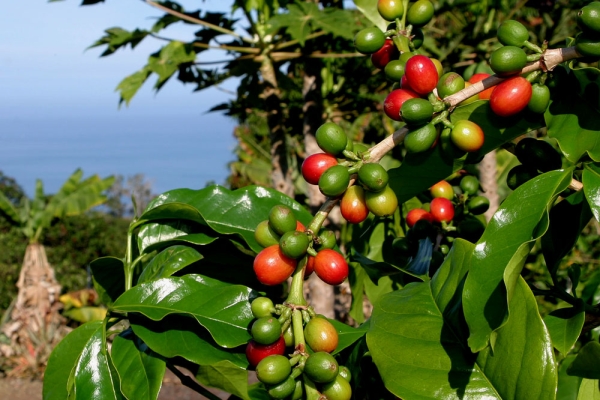 Káva a jej kvalita
Káva obsahuje KOFEÍN, ktorý v primeranom 
množstve povzbudzuje nervovú sústavu a posilňuje 
činnosť srdca. Väčšie dávky môžu zapríčiniť duševný 
nepokoj, rozrušenie a nespavosť.

Rozhodujúci vplyv na kvalitu kávy majú:
jej pôvod
podnebie
pôda
spôsob spracovania
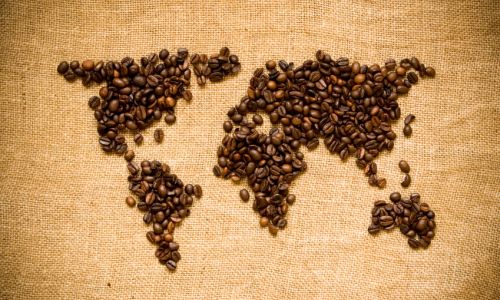 Rozdelenie kávy
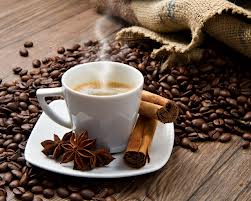 Pražená zrnková káva
Pražená mletá káva
Rozpustná 100 % káva, granulovaná káva, instantná granulovaná káva
Káva bez kofeínu (zrnková, mletá, granulovaná)
Bio café – brazílska káva vypestovaná ekologickým spôsobom

V súčasnosti sú na trhu kávy rôzni svetoví 
výrobcovia, napr. Meinl, Tchibo, Jacobs a pod.
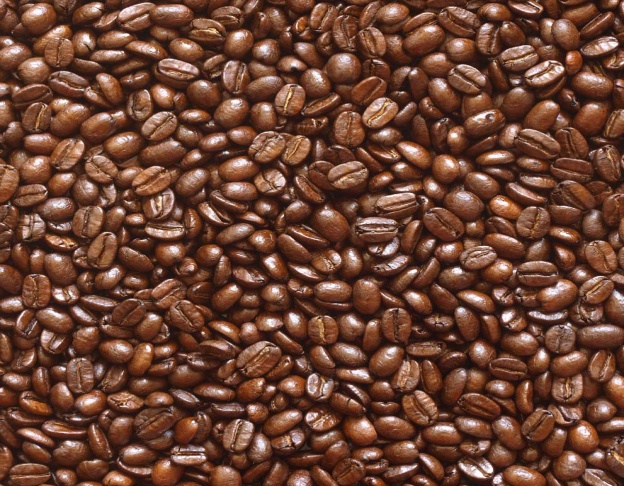 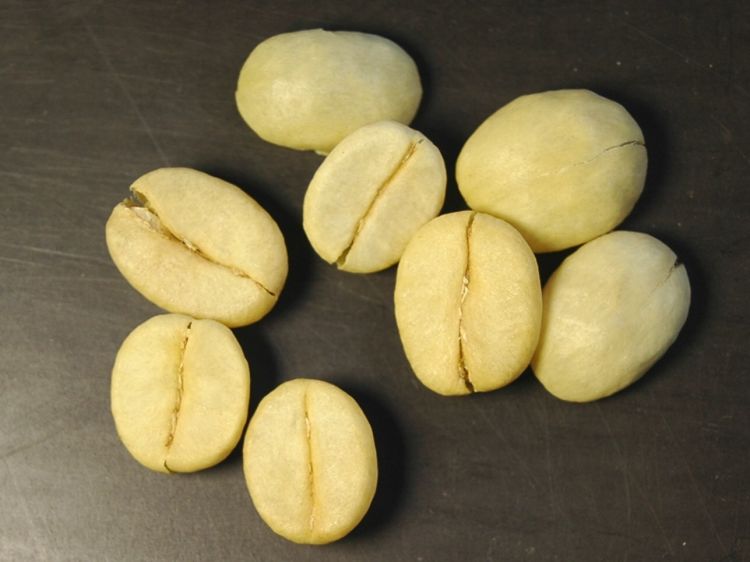 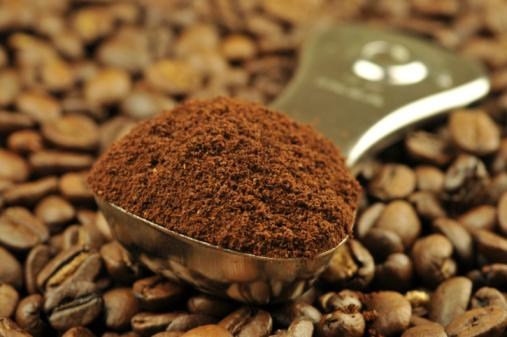 Obr. 2.: Pražená zrnková   
             káva
Obr. 1.: Zelená káva
Obr. 3.: Pražená mletá 
             káva
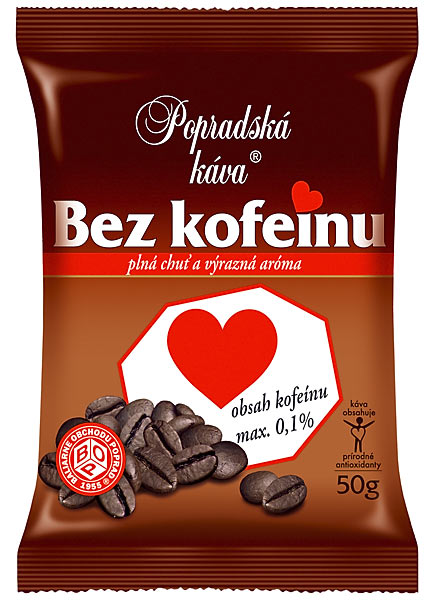 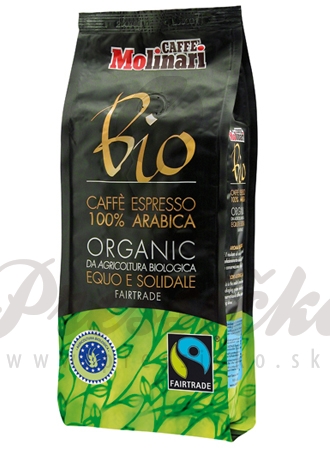 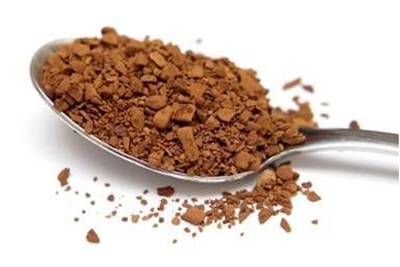 Obr. 4.: Rozpustná káva
Obr. 5.: Káva bez 
             kofeínu
Obr. 6.: BIO káva
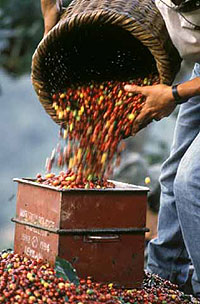 Skladovanie kávy
Zásady skladovania praženej kávy:

Skladovať v suchých a čistých skladoch                           – káva je náchylná na pleseň

Chrániť pred priamym slnečným žiarením                        – strata kvality a chute kvôli zožltnutiu obsiahnutého  tuku

Neuskladňovať spoločne s tovarom 
      s výraznou vôňou
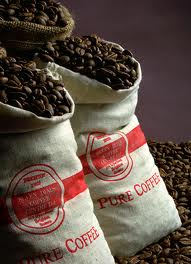 čaj
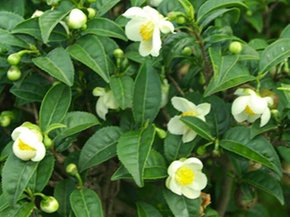 Čaj je výrobok rastlinného pôvodu, 
ktorý je určený na prípravu nápoja.

Najkvalitnejšie čaje sa získavajú ručným zbieraním
mladých čajových lístkov niekoľkokrát za rok.
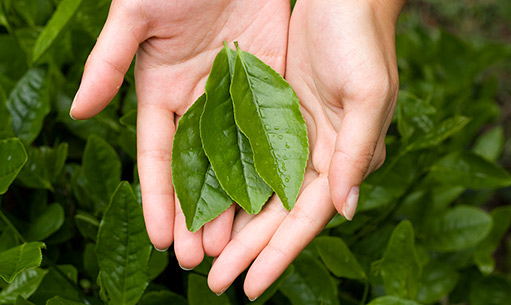 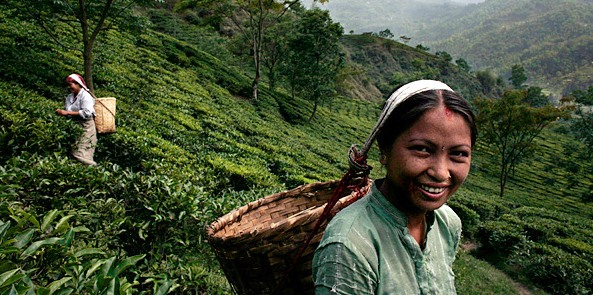 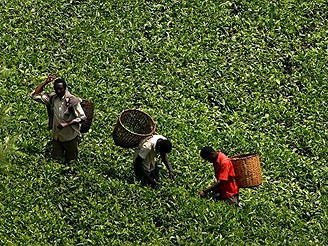 Druhy čaju
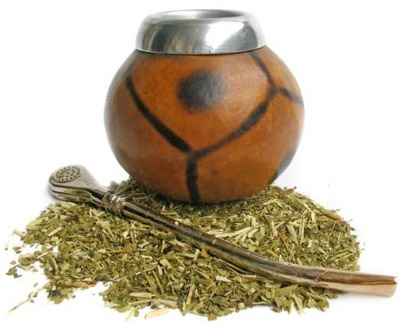 Čajovníkový čaj 
– tzv. maté čaj, vyrobený len z lístkov, púčikov lístkov a krehkých stoniek čajovníka.

Čierny čaj 
– vzniká fermentovaním čajovníkových lístkov, kedy zmenia svoju zelenú farbu na tmavohnedú až čiernu a získavajú typickú chuť a vôňu.

Zelený čaj 
– čajové lístky sa sparia vodnou parou, zvinú sa a usušia, čím sa zachová ich zelená farba. Takýto čaj má trpkú chuť.
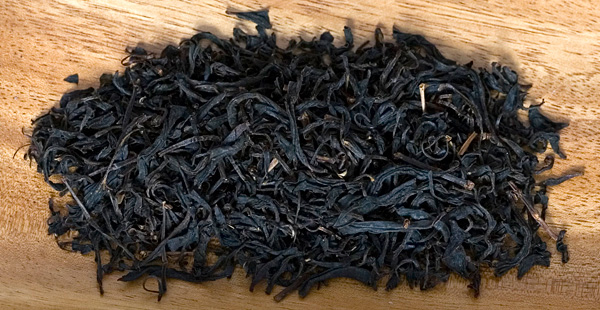 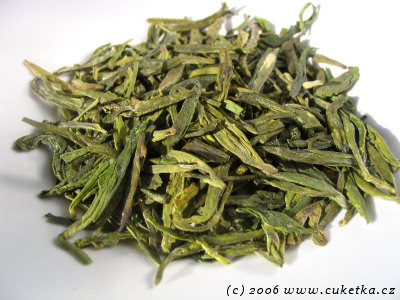 Druhy čaju
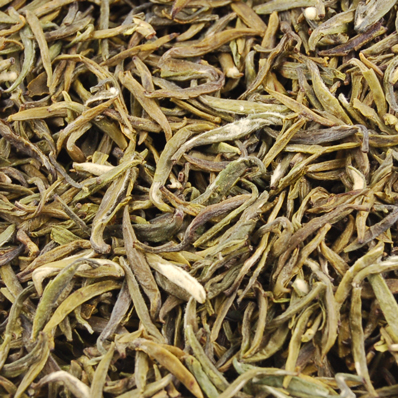 Žltý čaj 
- čajové lístky majú žltozelenú farbu, ktorá vznikne
  čiastočným fermentovaním.

Aromatizovaný čaj 
– vyrába sa z listov čajovníka a aromatizuje sa kvetmi (jazmín), plodmi iných rastlín alebo koreninami.

Biely čaj 
– vyrába sa sušením nefermentovaných púčikov listu čajovníka s bielostrebristými chĺpkami.
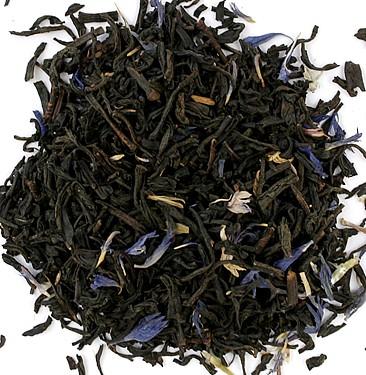 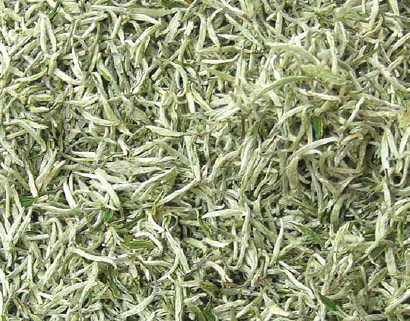 Druhy čaju
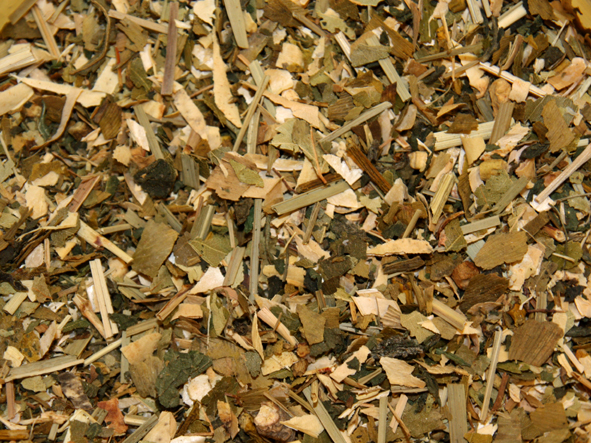 Bylinný čaj 
– skladá sa zo sušených bylín a ich častí.


Ovocný čaj 
– získava sa zo sušených plodov ovocia, častí plodov ovocia, môžu sa pridať aj časti bylín.


Instantné čaje a instantné granulované čaje 
– vyrábajú sa vo forme prášku alebo granúl a sú určené na rýchlu prípravu nápoja.
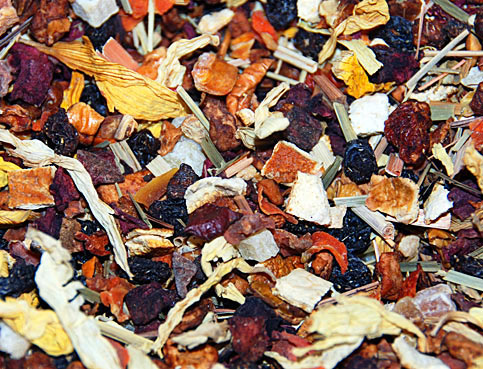 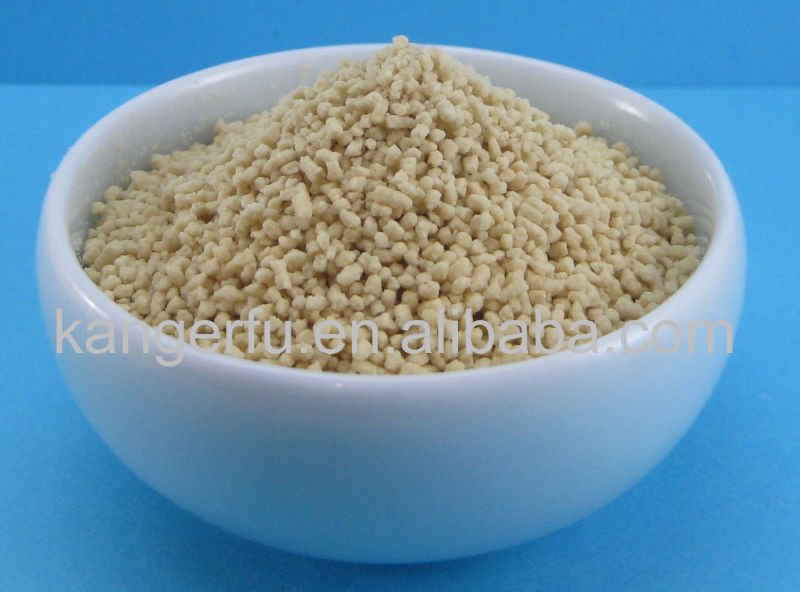 Druhy Čaju
Podľa pôvodu delíme čaje na:
Gruzínsky – bledočervený až tmavočervený čaj
Indický – granátovočervený čaj
Vietnamský – žltočervený čaj
Čínsky – jasnočervený čaj

Podľa úpravy delíme čaje na:
Sypaný čaj – je voľne sypaný do papierových vrecúšoch alebo kovových nádob
Porciovaný čaj – čaj v nálevových vrecúškach
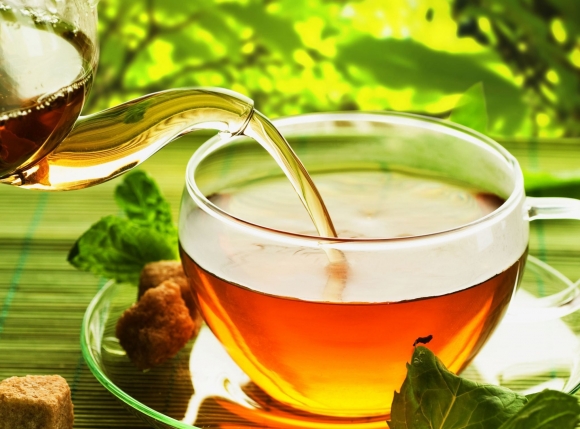 Skladovanie čaju
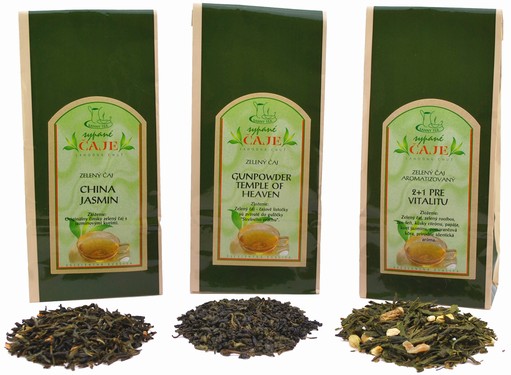 Zásady skladovania čaju:
Sucho

Čisto

Chlad

Vetrané priestory
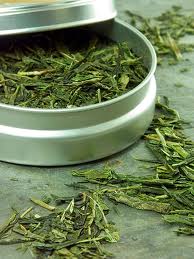 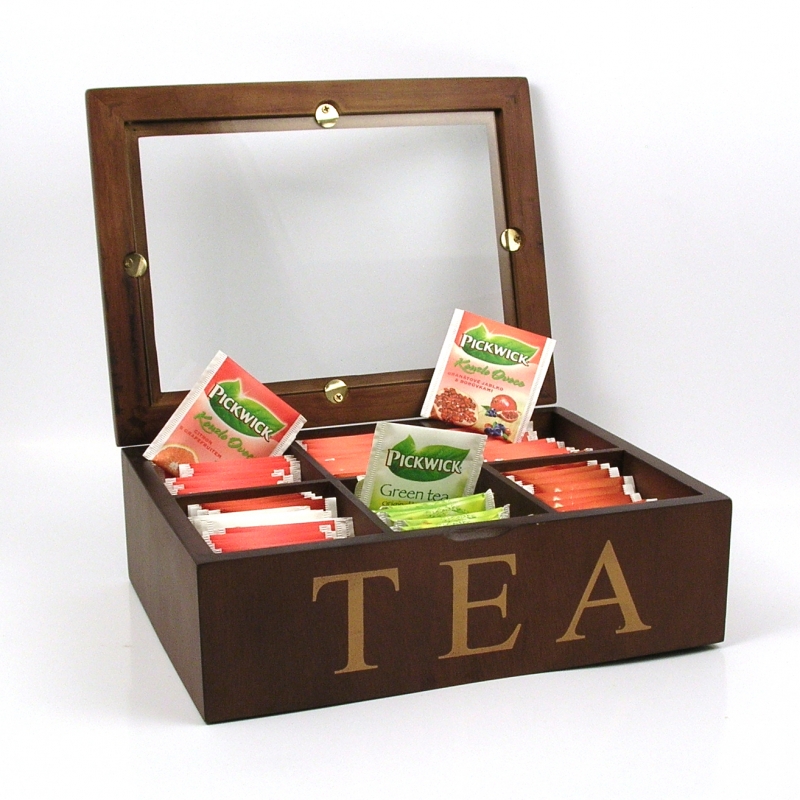 Kakao
Kakao sa získava z plodov, kakaových bôbov, 
kakaovníka Tehobroma cacao.


Kakaovník pochádza z amerického kontinentu a dnes 
sú jeho najväčším producentmi Ghana, Nigéria, 
Pobrežie slonoviny a Kamerun.


Kakao obsahuje teobromín, ktorý ovplyvňuje srdcovú činnosť, 
má vysoký obsah tuku a minimálne množstvo kofeínu. 
Kakaový nápoj je povzbudivý a výživný.
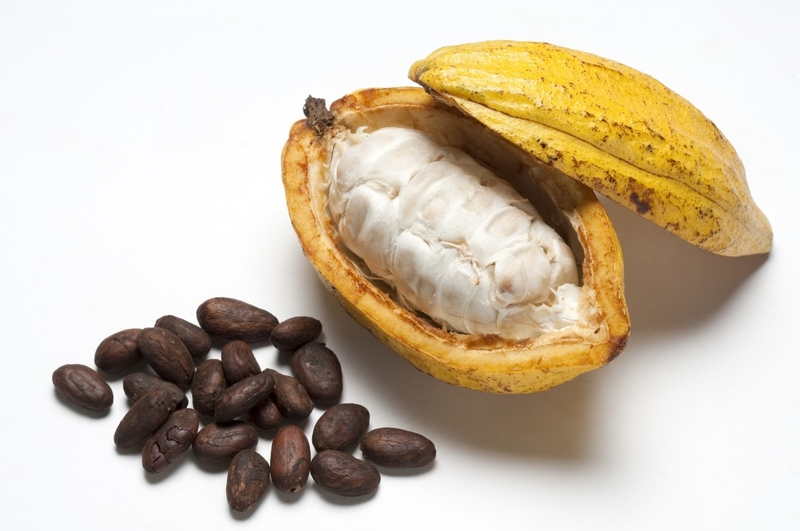 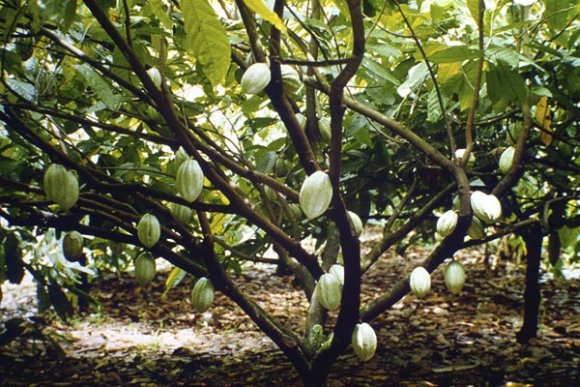 Výroba kakaa
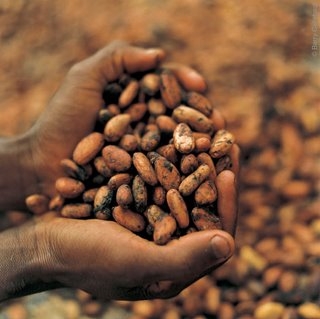 1. Kakaové bôby sa pražia alebo skôr sušia 
v otáčavých bubnoch, v ktorých prúdi ohrievaný vzduch. 
2. Následne sa rýchlo schladia. Na povrch bôbov 
vystupuje tuk, ktorý nazývame kakaové maslo, ktoré 
sa používa pri výrobe čokolády a v kozmetickom 
priemysle.
3. Kakaový prášok, kakao, vznikne zomletím kakaových 
bôbov.
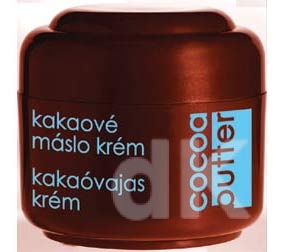 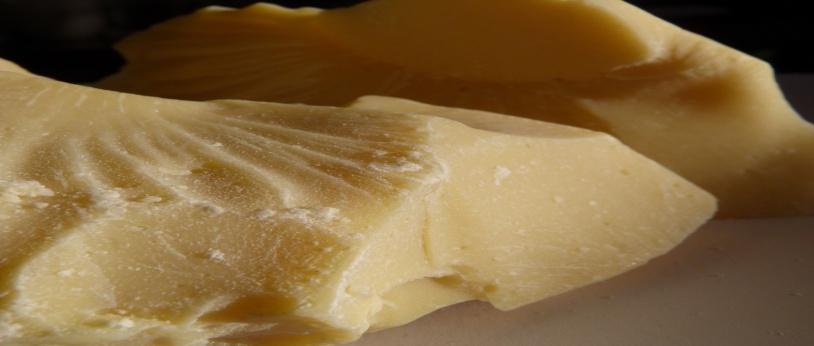 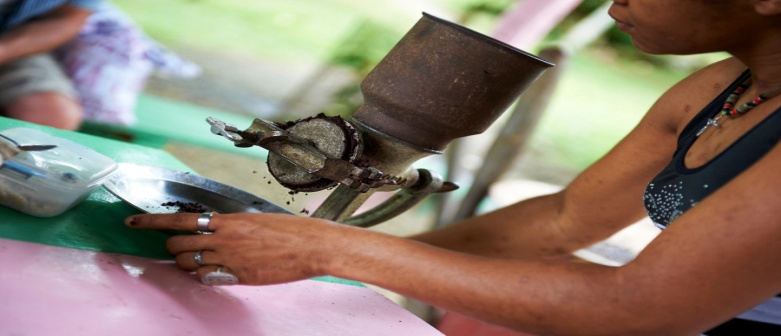 Členenie kakaa a skladovanie
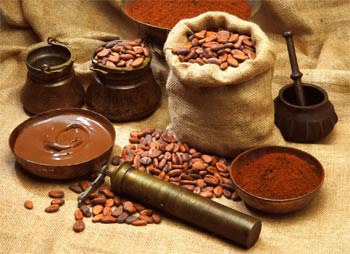 Kakao sa člení na:

Kakao (kakaový prášok)
Kakaové prípravky
Kakao so zníženým obsahom tuku


Kakao a kakaové prípravky sa musia skladovať v suchých, 
dobre vetraných skladoch pri stálej teplote do 20 stupňov, 
pri najvyššej relatívnej vlhkosti 70 %.
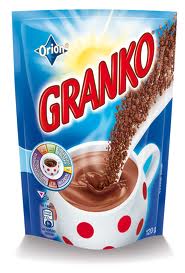 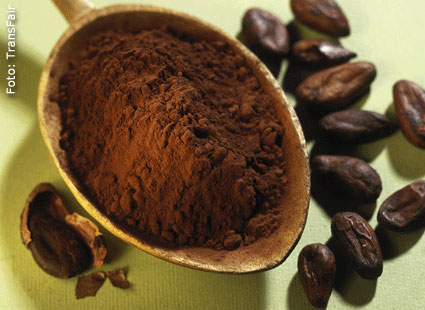 Otázky na opakovanie:
Ktorý druh kávy je najkvalitnejší?

Ktorá krajina je najväčším producentom kávy?

Aké druhy čajov poznáte?

Opíšte skladovacie podmienky kávy a čaju.

Z čoho a ako sa vyrába kakao?

Čo je to kakaové maslo a kde sa využíva?